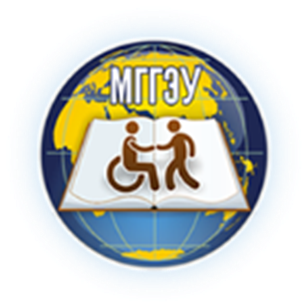 Комплексный подход к проведению занятий адаптивной физической культуры в инклюзивном Вузе
Москва 2017
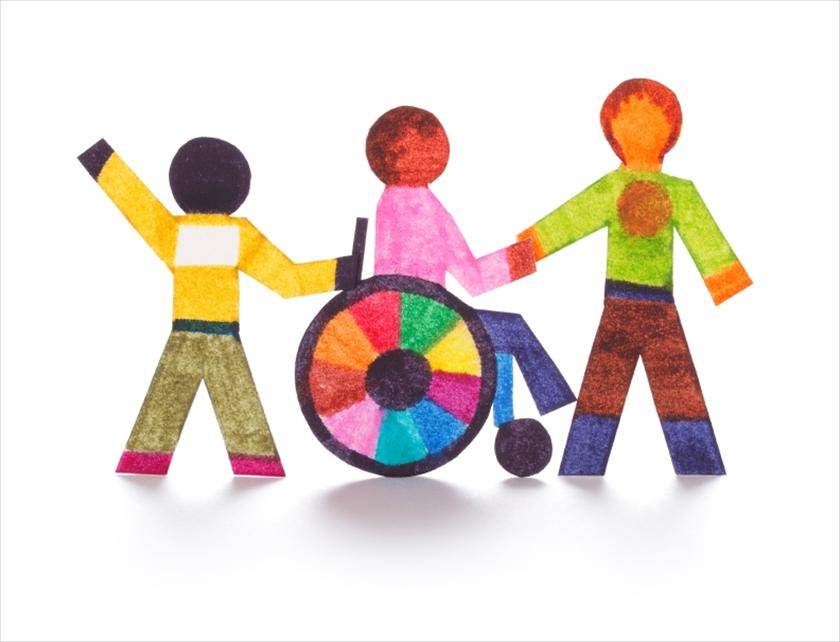 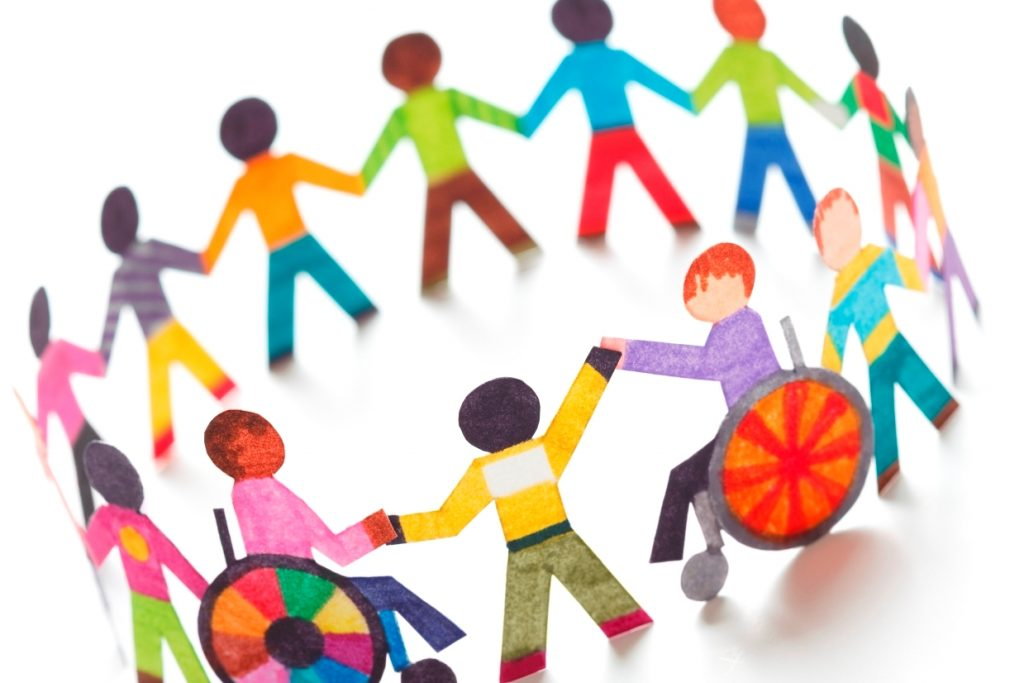 Комплексный подход к использованию элементов лечебной педагогики 
в условиях инклюзивной образовательной среды предусматривает организацию физического воспитания, которая  включает в себя занятия адаптивной физической культурой, позволяющей создать условия для эффективного личностного и физического развития как студентов с ограниченными возможностями здоровья, так и их здоровых сверстников
Особенно важным является подбор специальных средств АФК: физических упражнений, элементов спортивных игр и доступных видов спорта при ограниченных возможностях здоровья
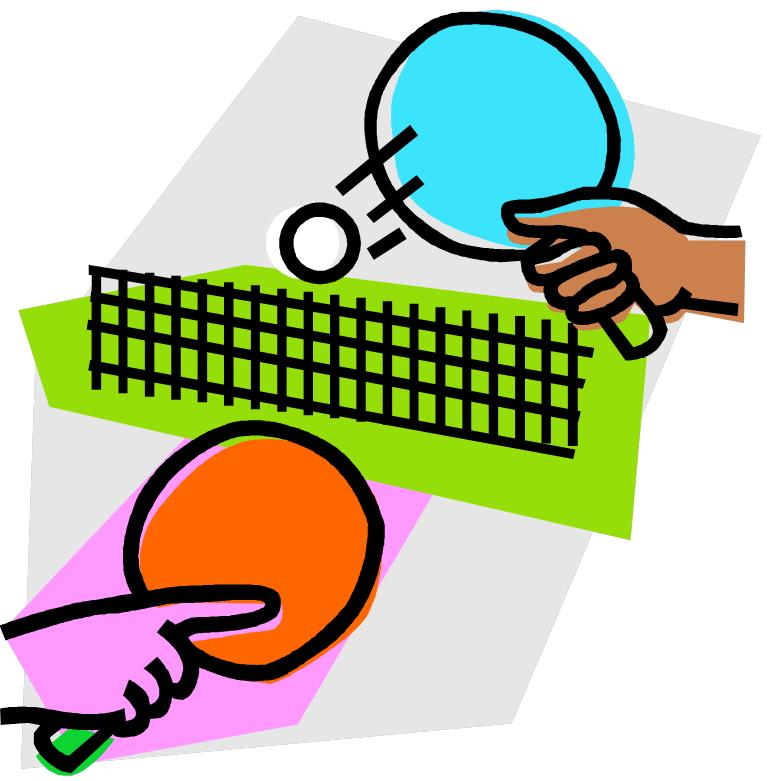 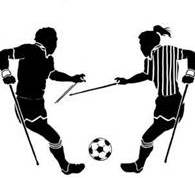 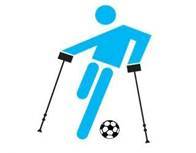 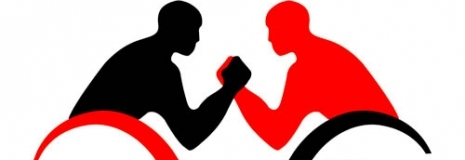 Задача 
адаптивной физической культуры состоит не только в том, чтобы привести тело к определённому уровню физической подготовки, но и в том, чтобы помочь студенту с ОВЗ  вести полноценную повседневную и общественную жизнь, и такая задача естественно требует индивидуального подхода
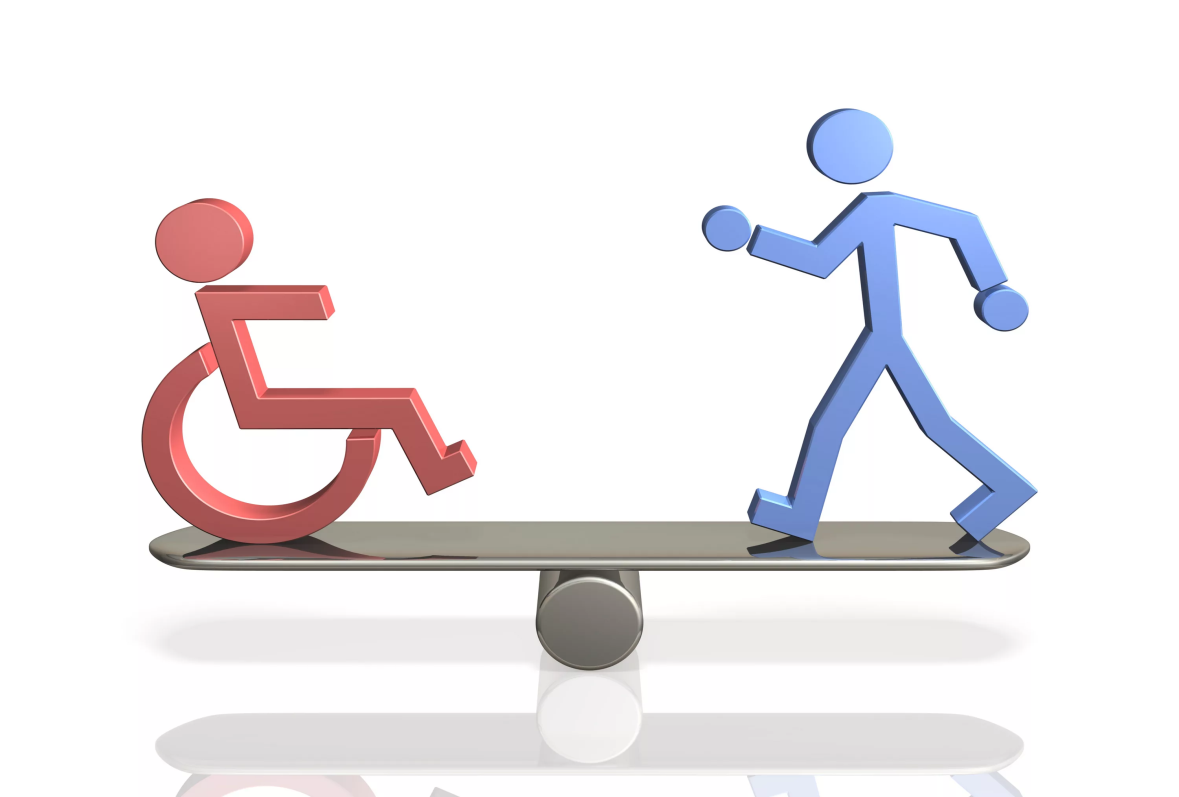 Поэтому студентов специальной медицинской группы, имеющих нарушения в состоянии здоровья временного или постоянного характера, целесообразно делить на подгруппы: «А» и «Б»
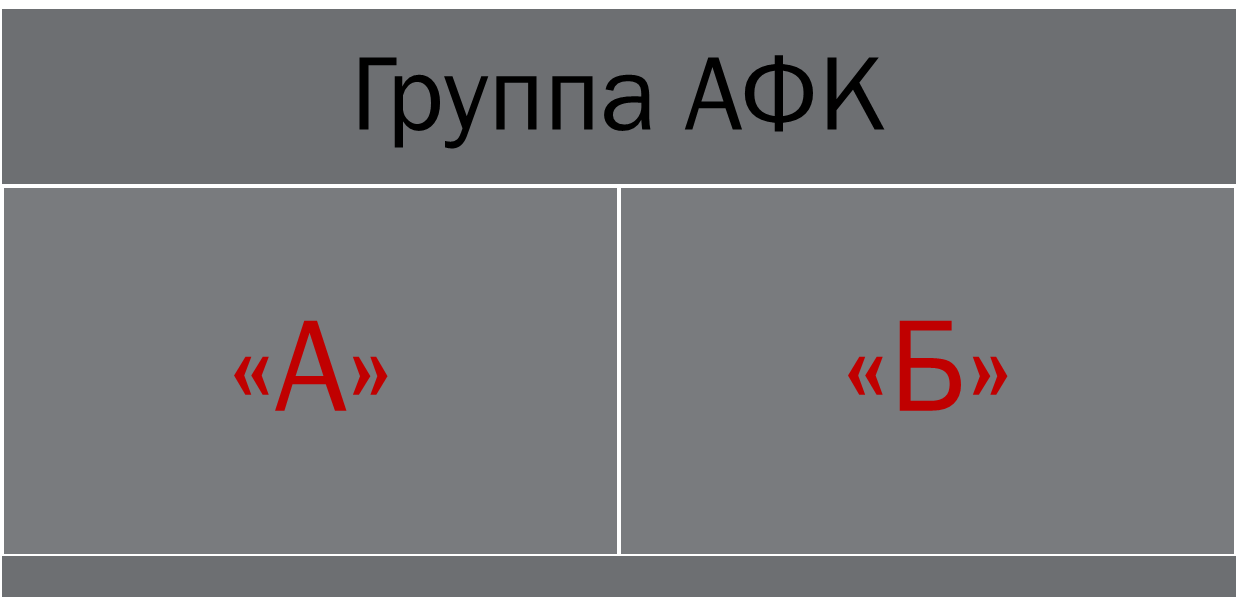 III группу инвалидности
I и II группы инвалидности
Основными средствами лечебной физкультуры являются физические упражнения, используемые с лечебной целью.
- дыхательную гимнастику (статические, динамические упражнения);
- фитбол-гимнастику;
- специальные коррекционные упражнения для профилактики нарушений осанки;
- идеомоторные упражнения;
- упражнения на координацию;
- упражнения на равновесие;
- упражнения на растяжение;
- упражнения в сопротивлении;
- игры (на месте, малоподвижные, подвижные и спортивные: настольный теннис, бадминтон, волейбол и др.)
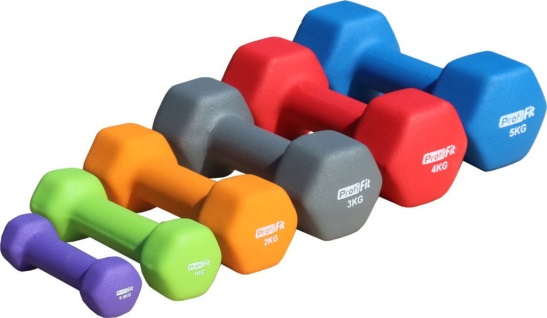 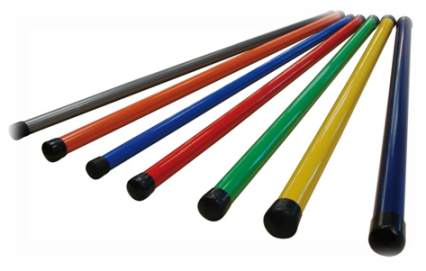 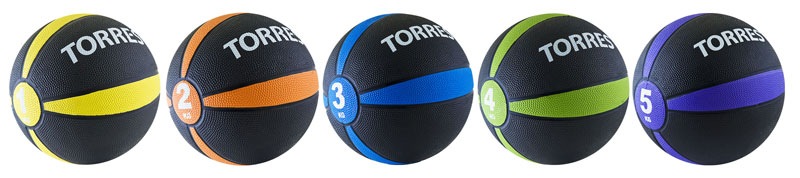 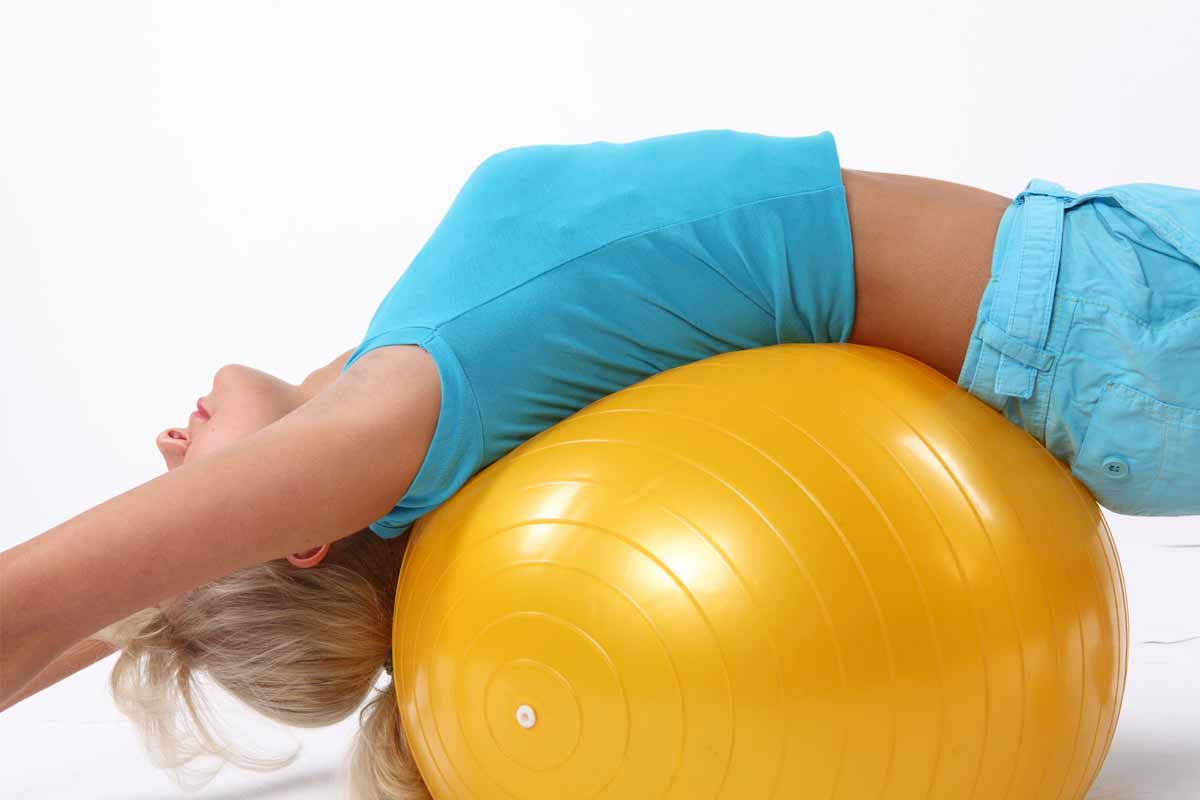 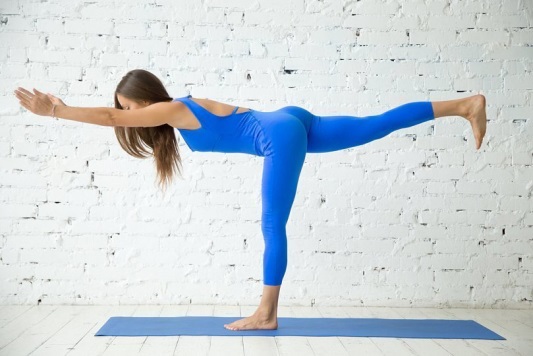 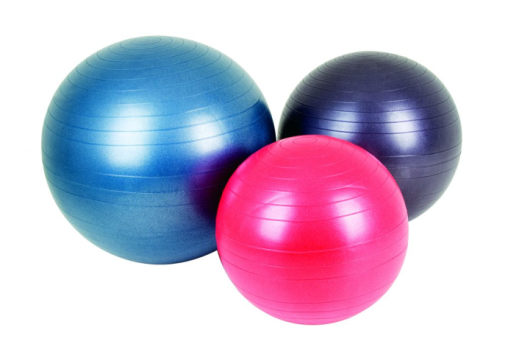 Занятия фитбол-гимнастикой
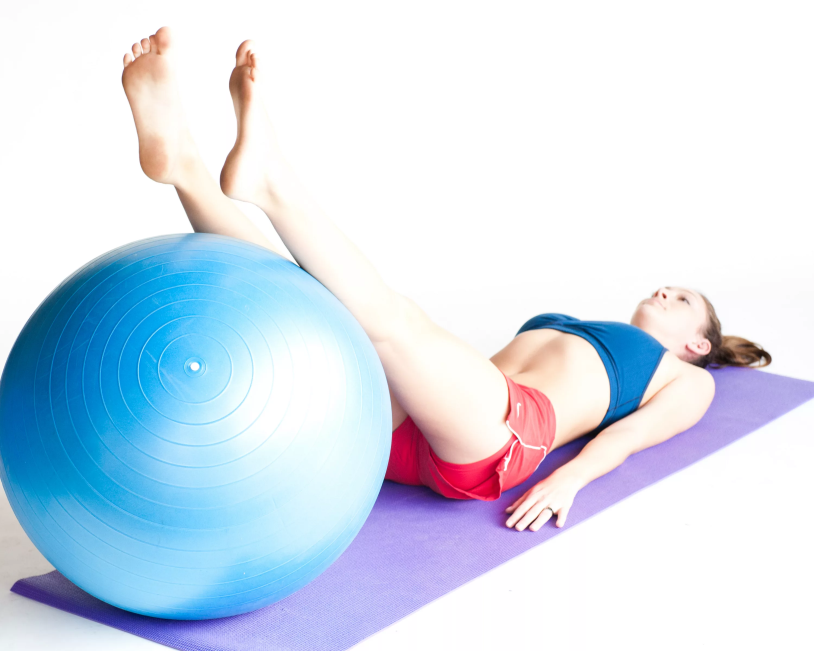 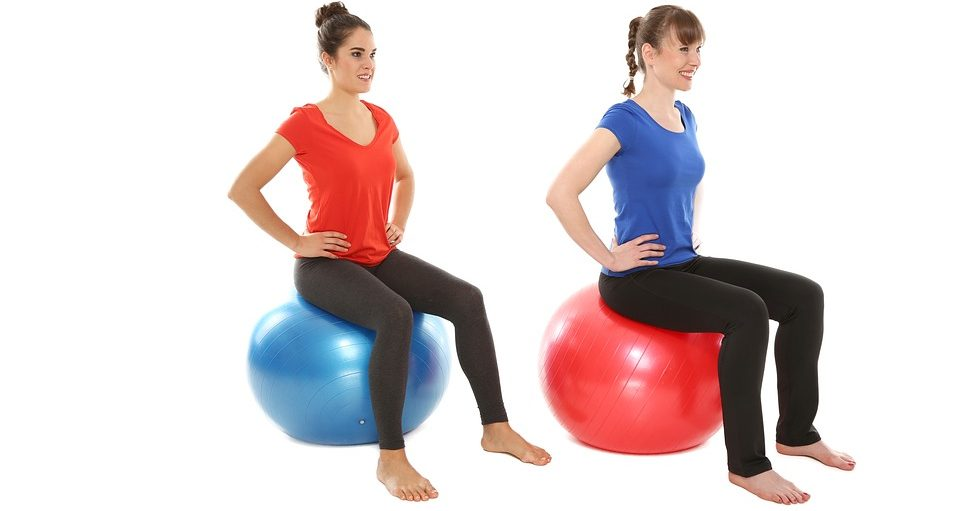 нагрузку получает большинство групп мышц, 
упражнения выполняются с большей амплитудой, 
мышцы постоянно находятся в напряжении,
снижается нагрузка на нижние конечности,
способствуют тренировке мышц тазового дна,
улучшают венозный  отток крови с нижних конечностей, 
улучшают кровообращение в области малого таза 
способствуют лечению таких заболеваний как остеохондроз, сколиоз, неврастения, астеноневротический синдром
активизирует систему капиллярного орошения внутренних органов и микроциркуляцию в межпозвоночных дисках
К дополнительным средствам АФК относится механотерапия (упражнения на тренажерах, блоковых установках) , БОС-терапия (занятия психоэмоциональной разгрузки и тренинг опорно-двигательного аппарата) ,массаж
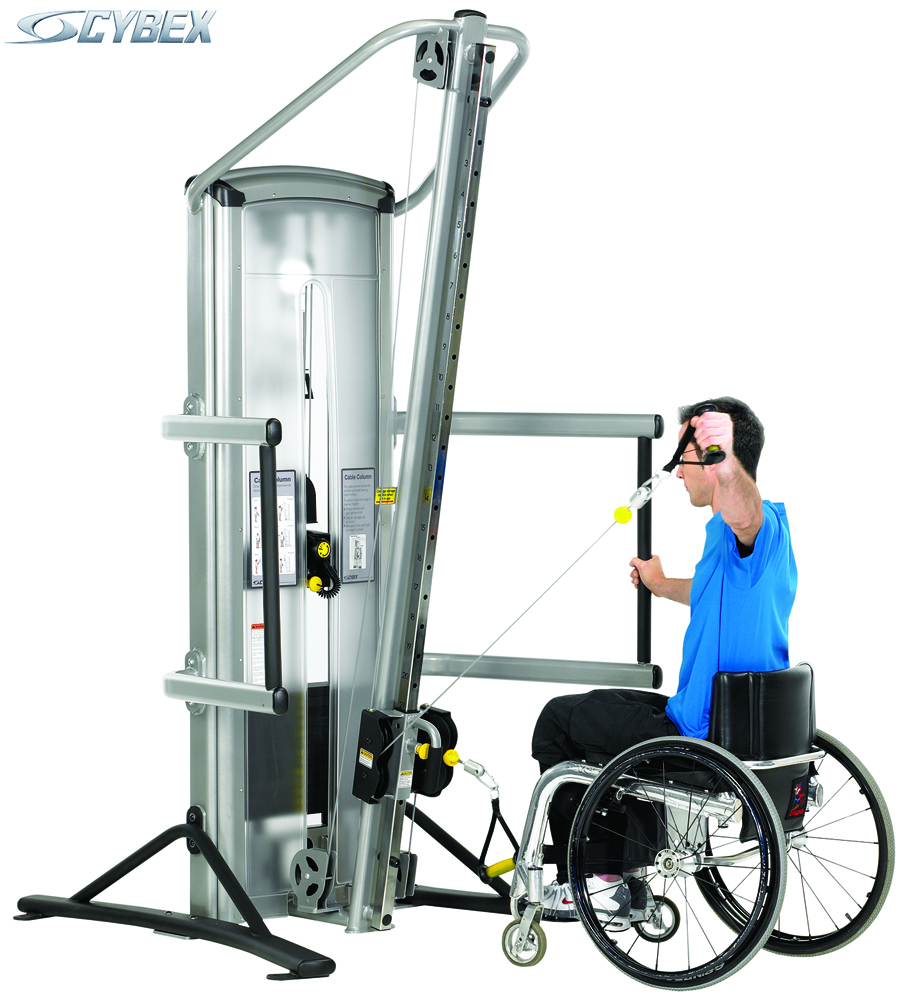 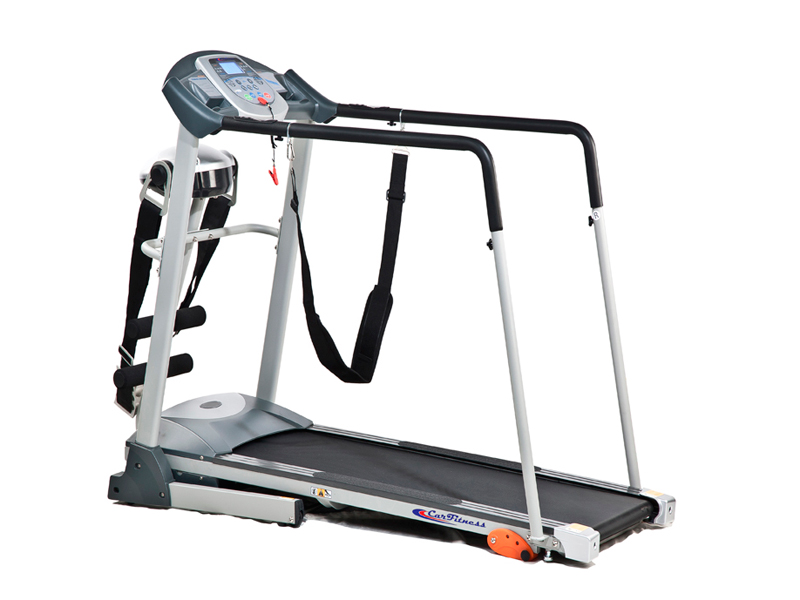 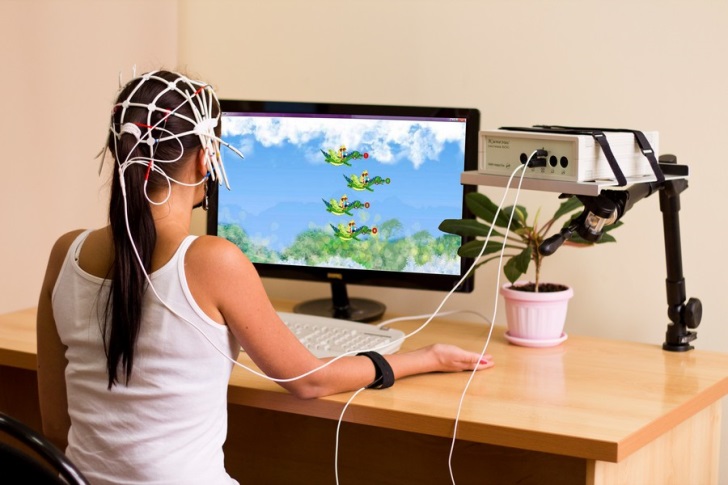 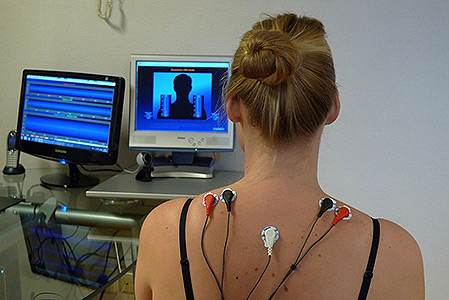 Занятия в тренажерном зале
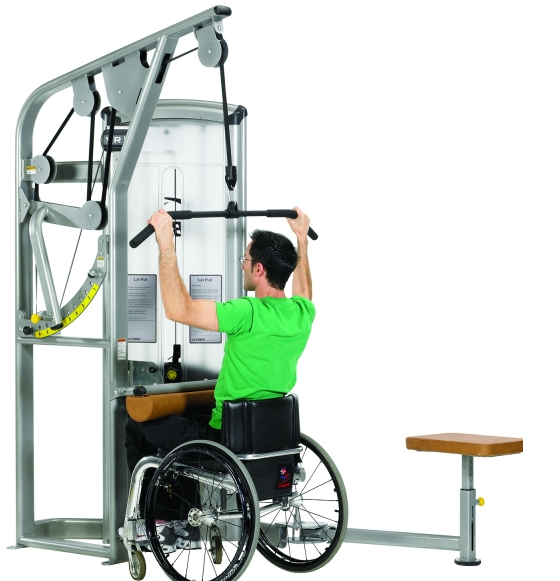 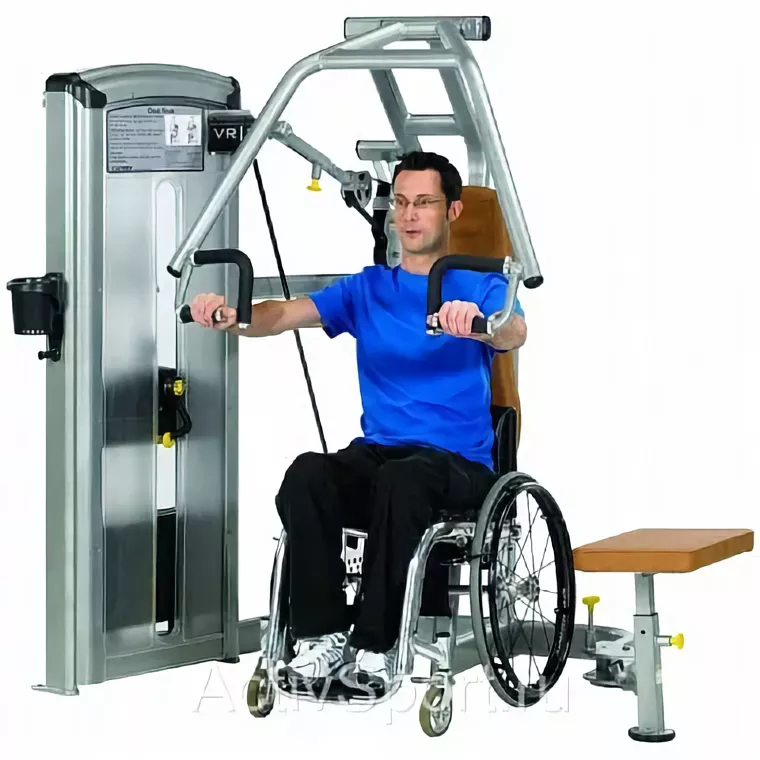 укрепление мышечного корсета
 улучшение координации движений
 формирование и совершенствование психофизических возможностей инвалида утраченных вследствие заболевания
развитие волевых качеств личности, навыков общения, бережного отношения к своему здоровью.
Биологическая обратная связь-терапия
тренинг  для психоэмоциональной коррекции на основе регистрации и анализа биопотенциалов мозга
тренинг опорно-двигательного аппарата и мышечной активности на основе регистрации и анализа электромиограммы
Целью БОС-тренинга является коррекция какого-либо патологического состояния, либо формирование контроля над собственным функциональным состоянием
 Задача- изменение уровня какого-либо физиологического параметра, по уровню которого обучающемуся подаётся сигнал обратной связи
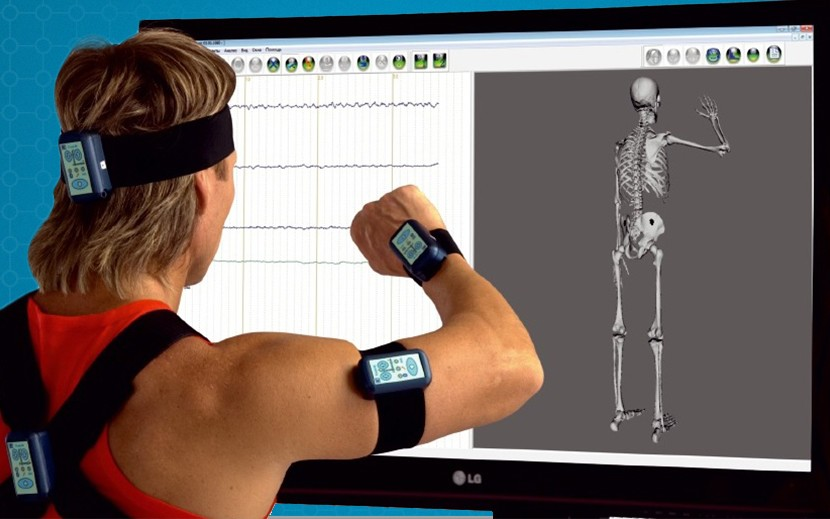 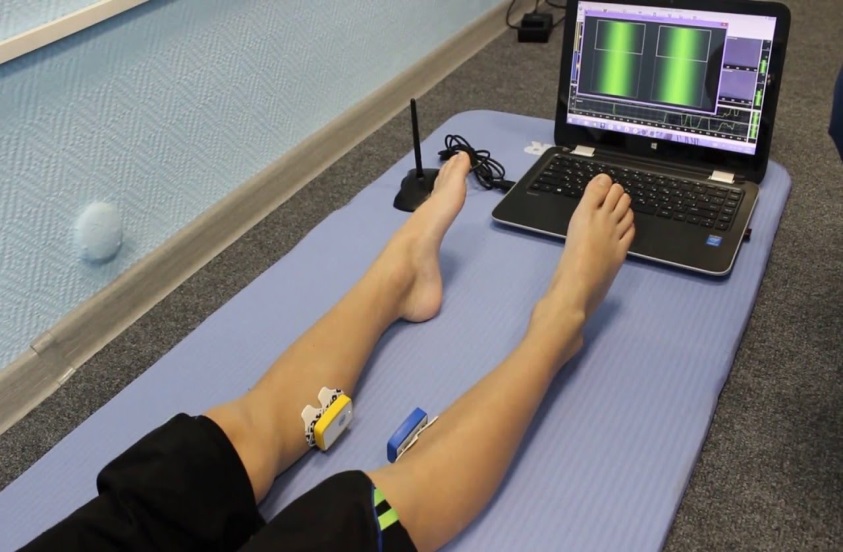 Массаж
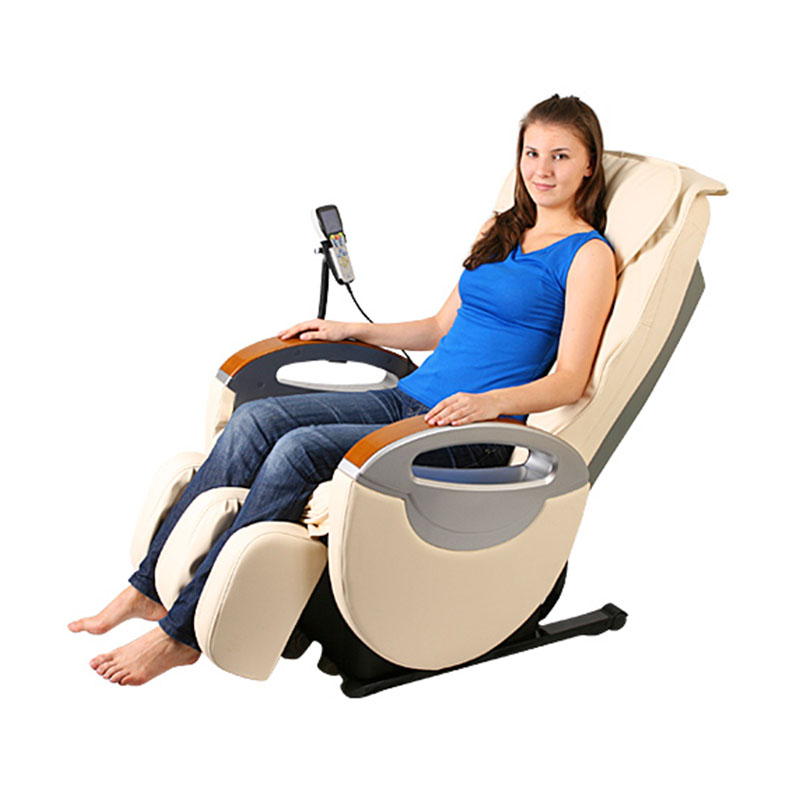 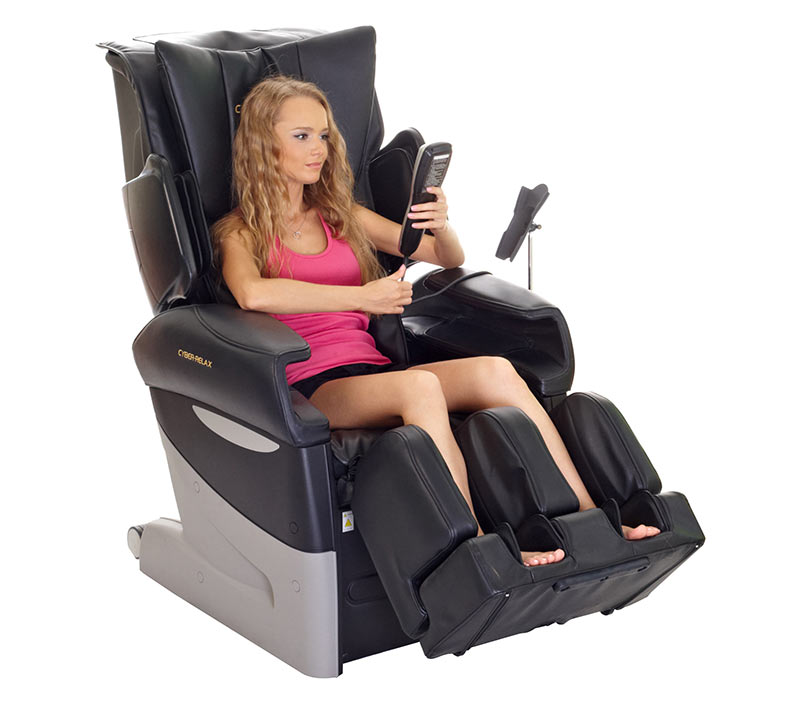 Сеанс 10-15 мин. Массаж полностью снимает напряжение с наиболее уставших зон организма, помогает расслабиться, избавиться от стресса
Вывод
Сохранение физического здоровья без психического невозможно. Поэтому АФК с элементами БОС-терапии обеспечивают комплексный подход в организации инклюзивного физического воспитания с лицами ограниченными возможностями здоровья и создают благоприятные педагогические условия для коррекции и развития двигательной сферы
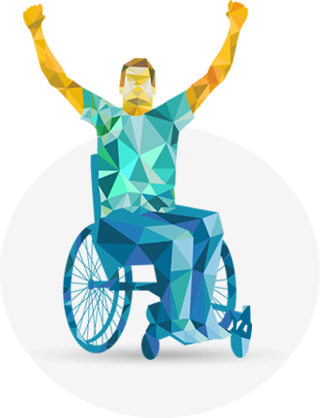 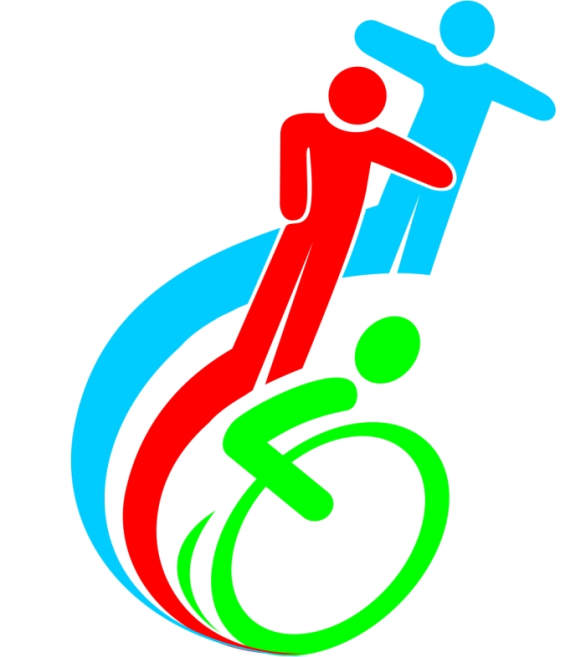 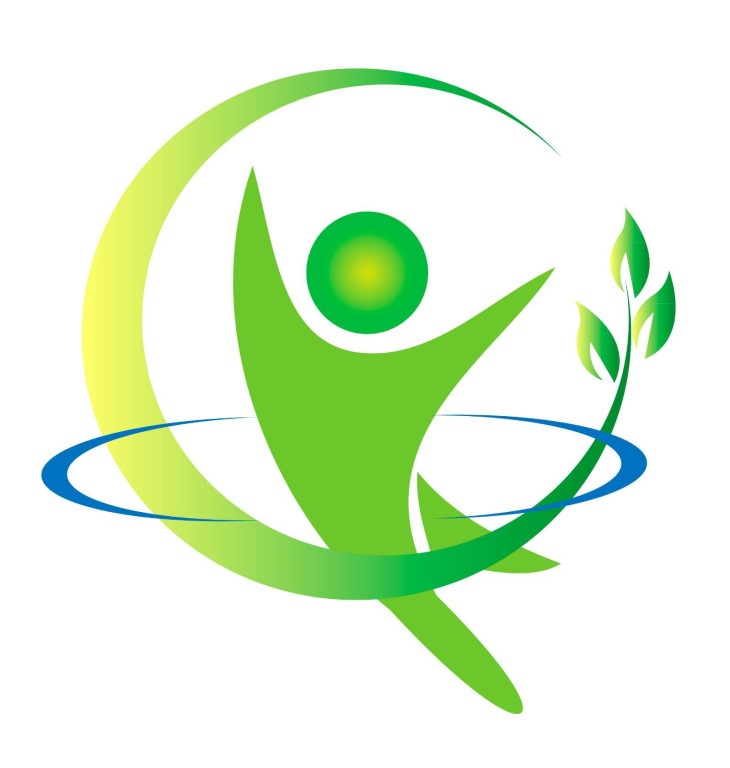 Спасибо за внимание!